Bonjour
mercredi, le huit novembre
Travail de cloche
Write a sentence which begins with the word “combien.”
Bonjour
mercredi, le huit novembre

un moment de culture francophone
révision: les mots intérogatifs
aérobique alphabet
la musique
new fabulous, fun and exciting verbs
Pourquoi tombons-nous?
Nous tombons pour apprendre comment se lever.
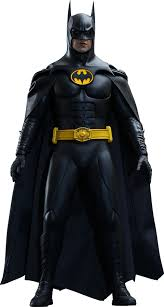 Sommes-nous prêts?

Nous sommes prêts!
Approximately 41% of the population of Belgium is francophone.
Justin est riche.
Pourquoi est-il riche?
Qui est riche?
Justin!
Pourquoi?
Quoi?
Justin, pourquoi est-il riche?
Père Noël, où est-il pendant l’été?
Le Vieux MacDonald, combien de vaches a-t-il?
Les Castors Affamés, que chantent-ils pour commencer leurs spectacles?
Les Castors Affamés, quelles chansons commencent leurs spectacles?
aérobique alphabet
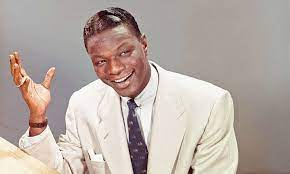 prendre
to take

je prends		nous prenons
tu prends		vous prenez
elle / il prend	ils / elles prennent

past participle = pris
Justin prend trois poissons à son barrage.
Justin prend des poissons à son barrage.
Justin prend ses poissons à son barrage. 

Hier, Justin a pris beaucoup de bois a son barrage.
comprendre = to understand
savoir = to know

Justin sait comment construire un barrage.
Les élèves ne comprennent pas pourquoi le prof raconte toujours des mauvaises plaisanteries.
apprendre
to learn
apprendre à
to teach


Les élèves apprennent à Bob La Tomate comment échapper du sac à dos de Julia.
Bob La Tomate apprend comment échapper d’un sac à dos.
Le prof apprend aux élèves le culture francophone.
boire
to drink

je bois		nous buvons
tu bois		vous buvez
elle / il boit		ils / elles boivent
tu bois
le bois
Elle boit une boisson.
Bertrand boit de l’eau.
Quand il est au café il dit “De l’eau s’il vous plait”

Le matin, nous buvons trois tasses de café.
Il boit du coca® au déjeuner.
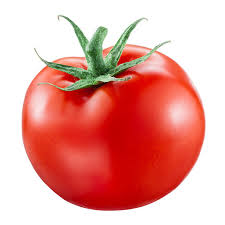 une phrase avec un verbe “IR”…pour libérer Bob La Tomate!
applaudir (to applaud)
bâtir (to build)
choisir (to choose)
désobéir à (to disobey)
finir (to finish)
grandir (to grow up)
grossir (to gain weight)
guérir (to heal, to get well)
maigrir (to lose weight)
obéir à (to obey)
punir (to punish)
réfléchir (to think, to reflect)
remplir (to fill)
réussir à (to succeed)
vieillir (to grow old)
Devoirs
Billet de sortie
Combien de jours y a-t-il dans une semaine?